5.5
Ġrajjiet 
mill-Evanġelju
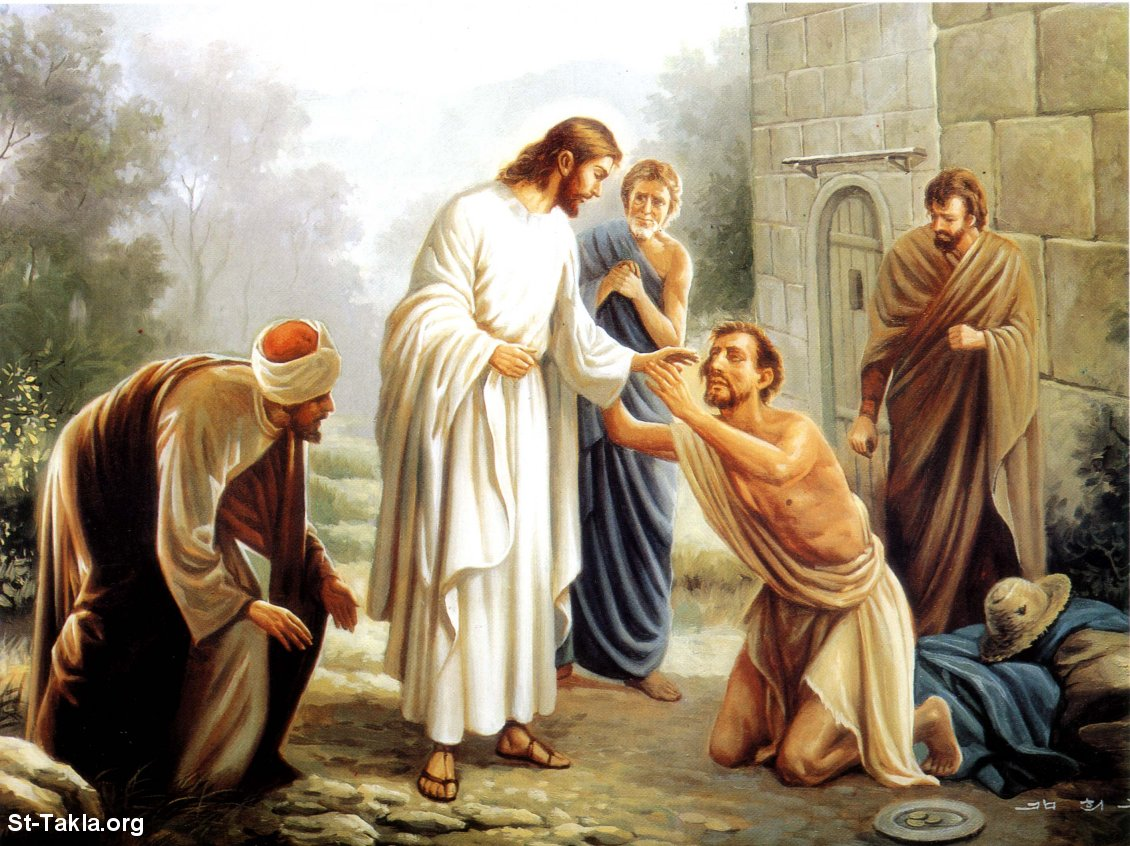 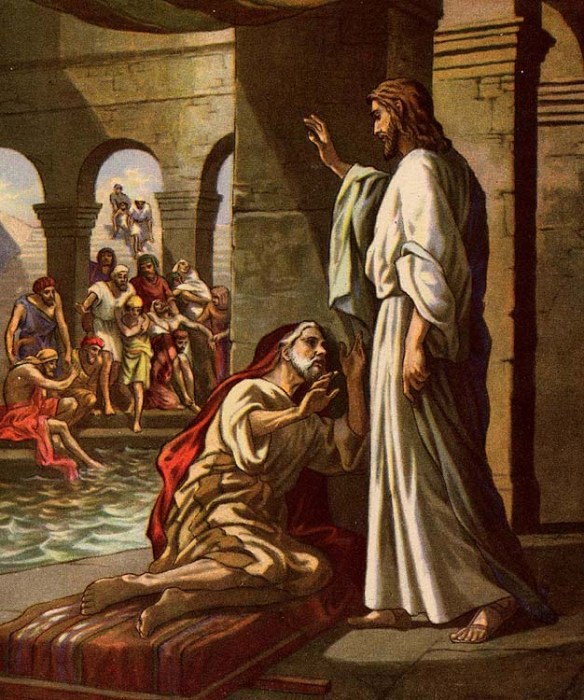 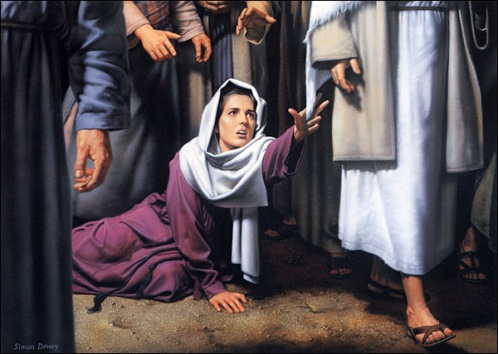 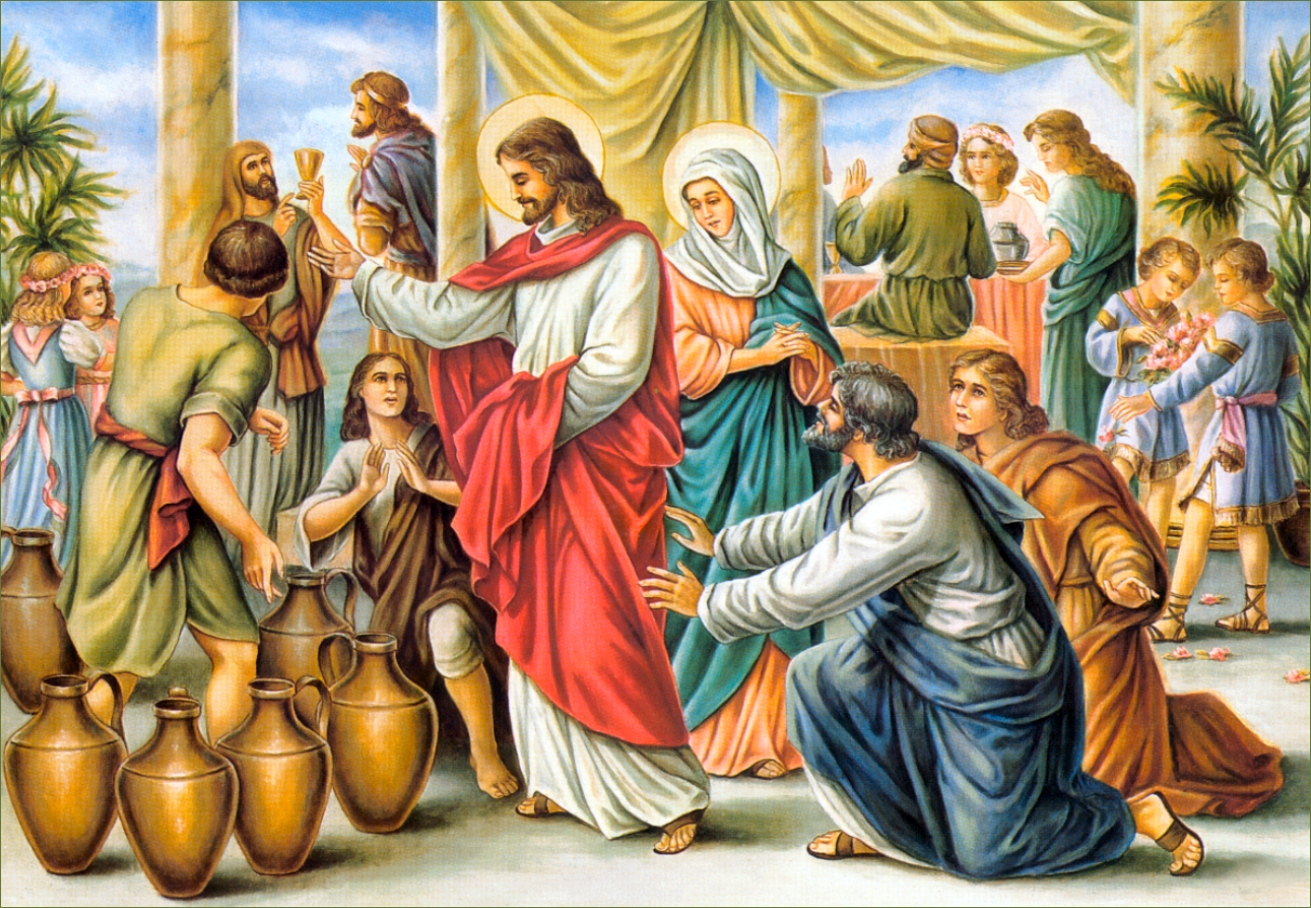 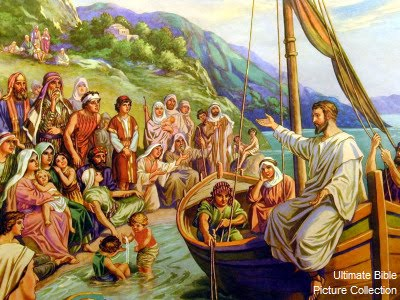 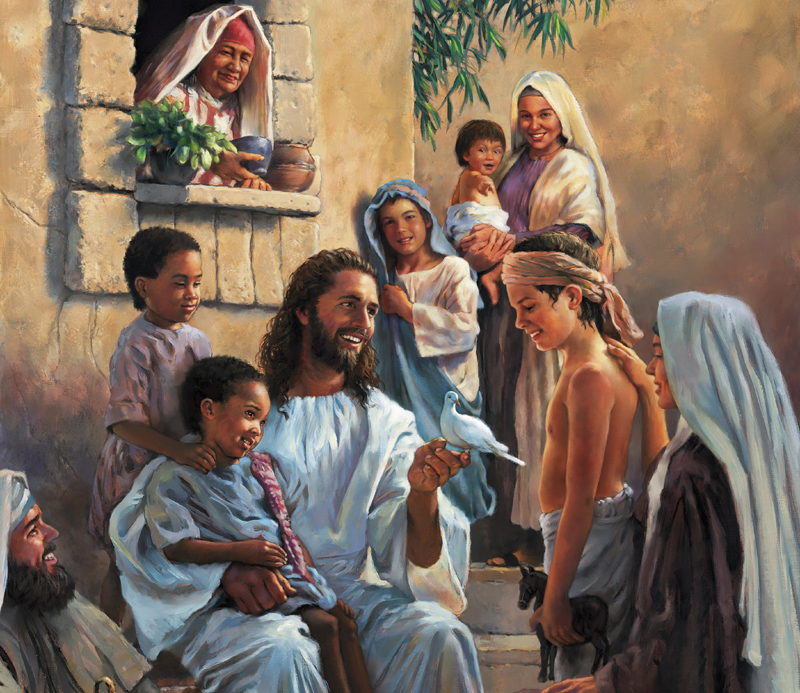 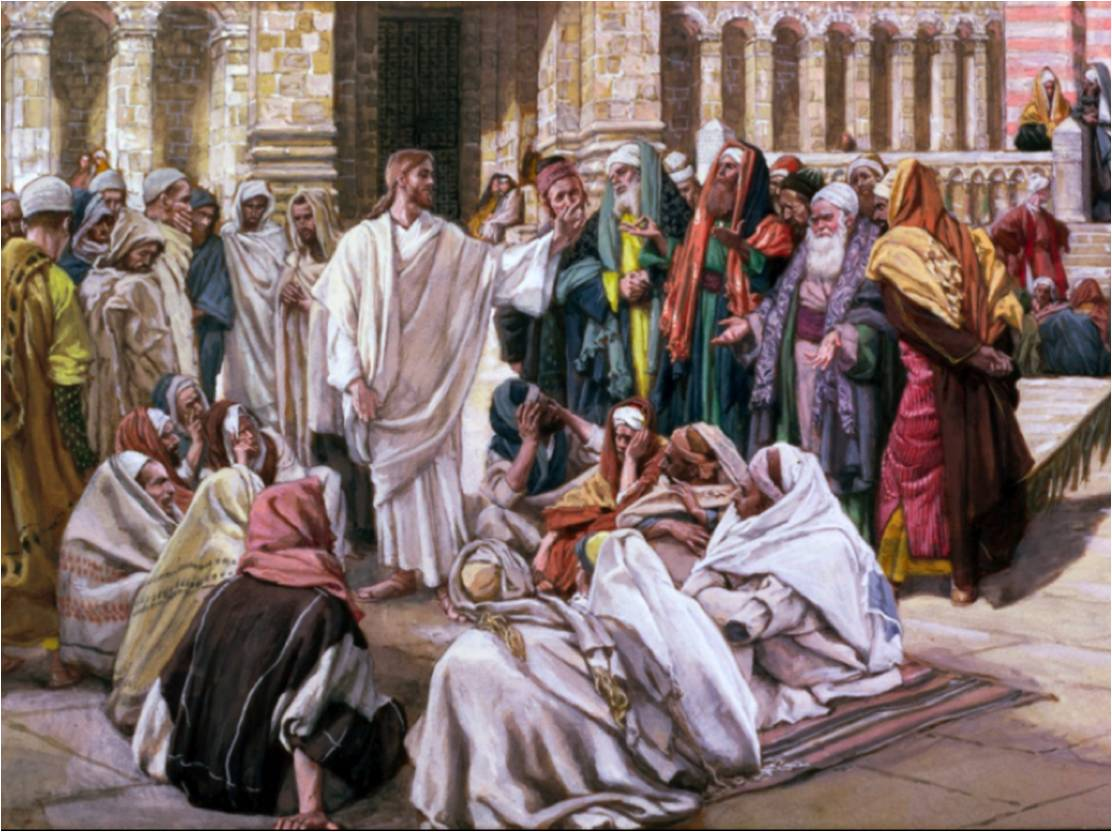 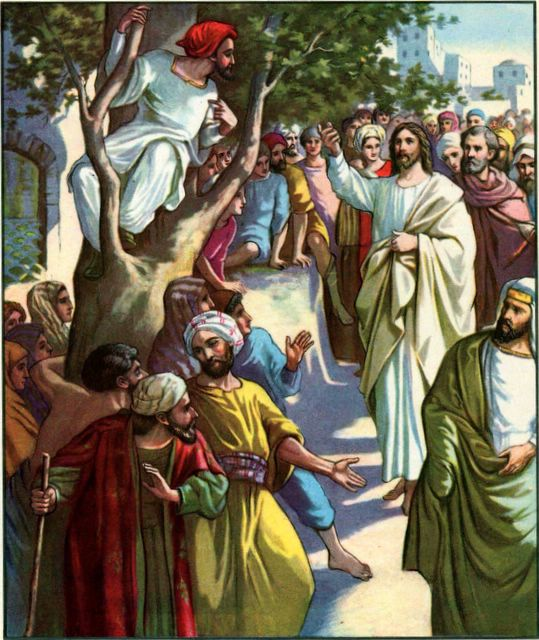 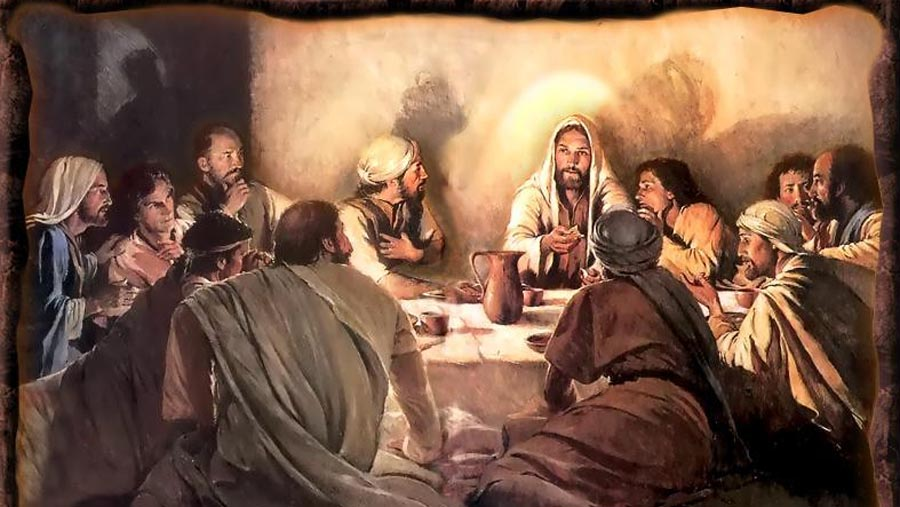